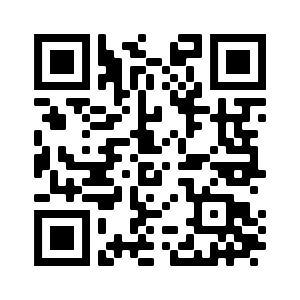 Bitstream Computing Hackathon @ UW11/12 – 11/26/2023
https://uw-pharm.github.io/bitstream-hackathon/

Organized by PHARM Research Lab – http://pharm.ece.wisc.edu
Motivation
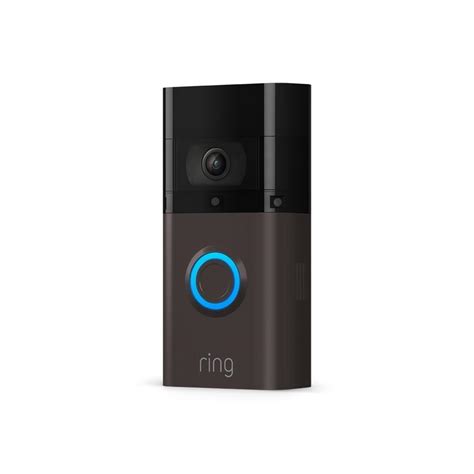 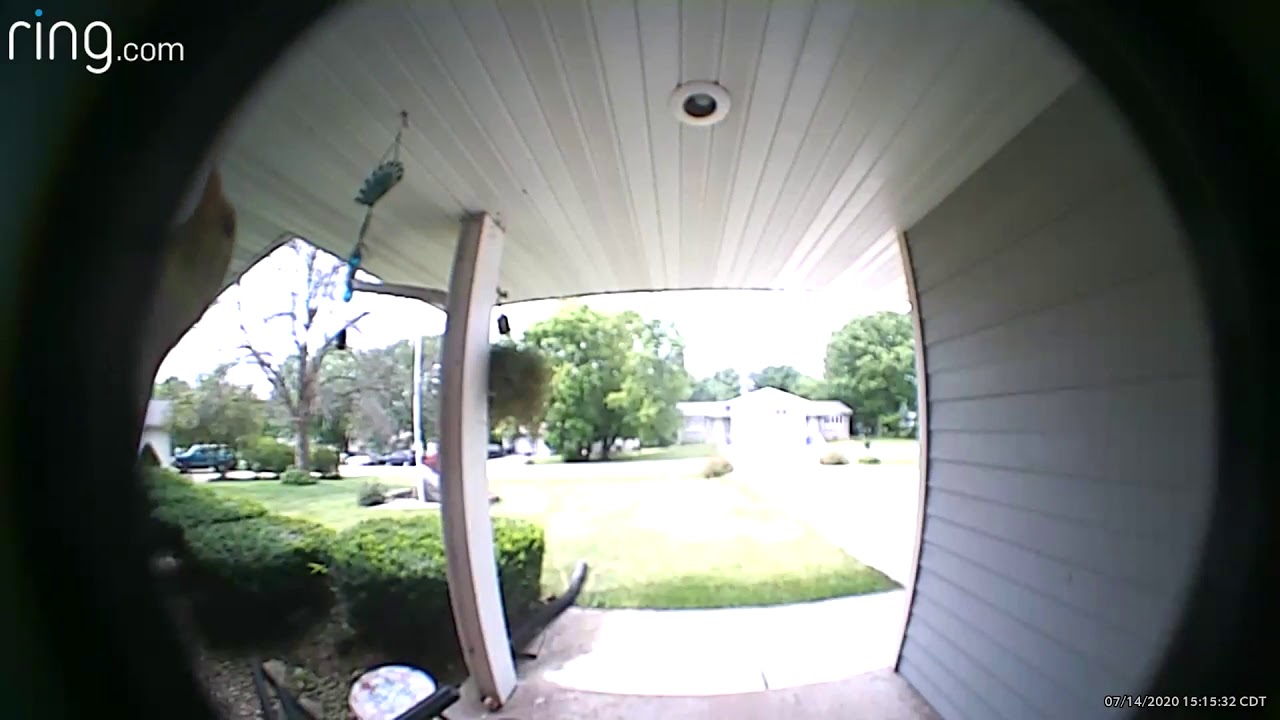 Is someone at the door?
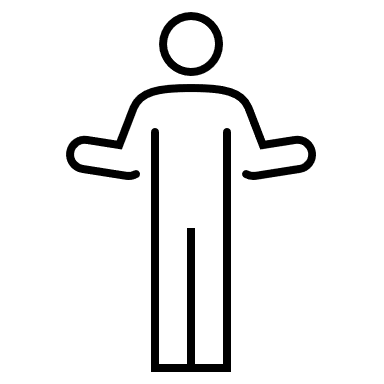 Did you ever wonder:
How edge IoT devices sense and interpret the world?
How they minimize power use/maximize battery life?
How we program/train/design them?
Bitstream Computing Hackathon @ UW
2
Edge/IoT Devices
Smart sensing at the edge of the internet
aka. Internet of Things (IoT)
Main design objectives
Cost reduction
Power and energy efficiency
Accuracy/functionality
Most powerful algorithms based on neural networks
Power-hungry, millions of MAC operations/inference
Large memory footprint
Poor fit for IoT constraints
Bitstream Computing Hackathon @ UW
3
Neural Networks 101
Training Data
Error/Loss
Label
Input
Output
Hidden Layer
Mimics neurons in the brain, learns y=f(x)
Trained using gradient descent
Adjust each wi to reduce output error, repeat
Bitstream Computing Hackathon @ UW
4
Convolutional Neural Networks
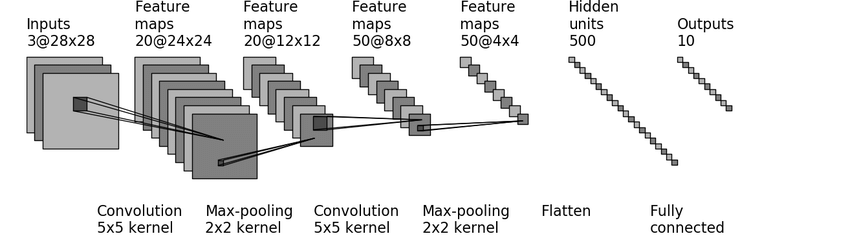 [Zhou, Y et al., On classification of Distorted Images with Deep Convolutional Neural Networks, 2017]
Proposed by LeCun in 1989
3D convolution learns image features at each x,y
Non-unit stride increases receptive field
Final fully connected layer decodes to label
Bitstream Computing Hackathon @ UW
5
Mammalian Visual Cortex
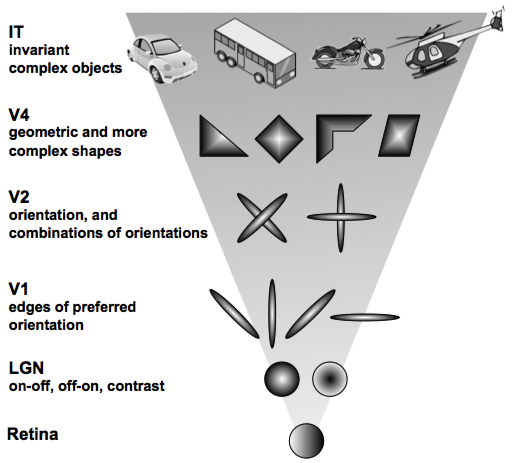 Complexity of Features
Bitstream Computing Hackathon @ UW
6
Deep Neural Network Size
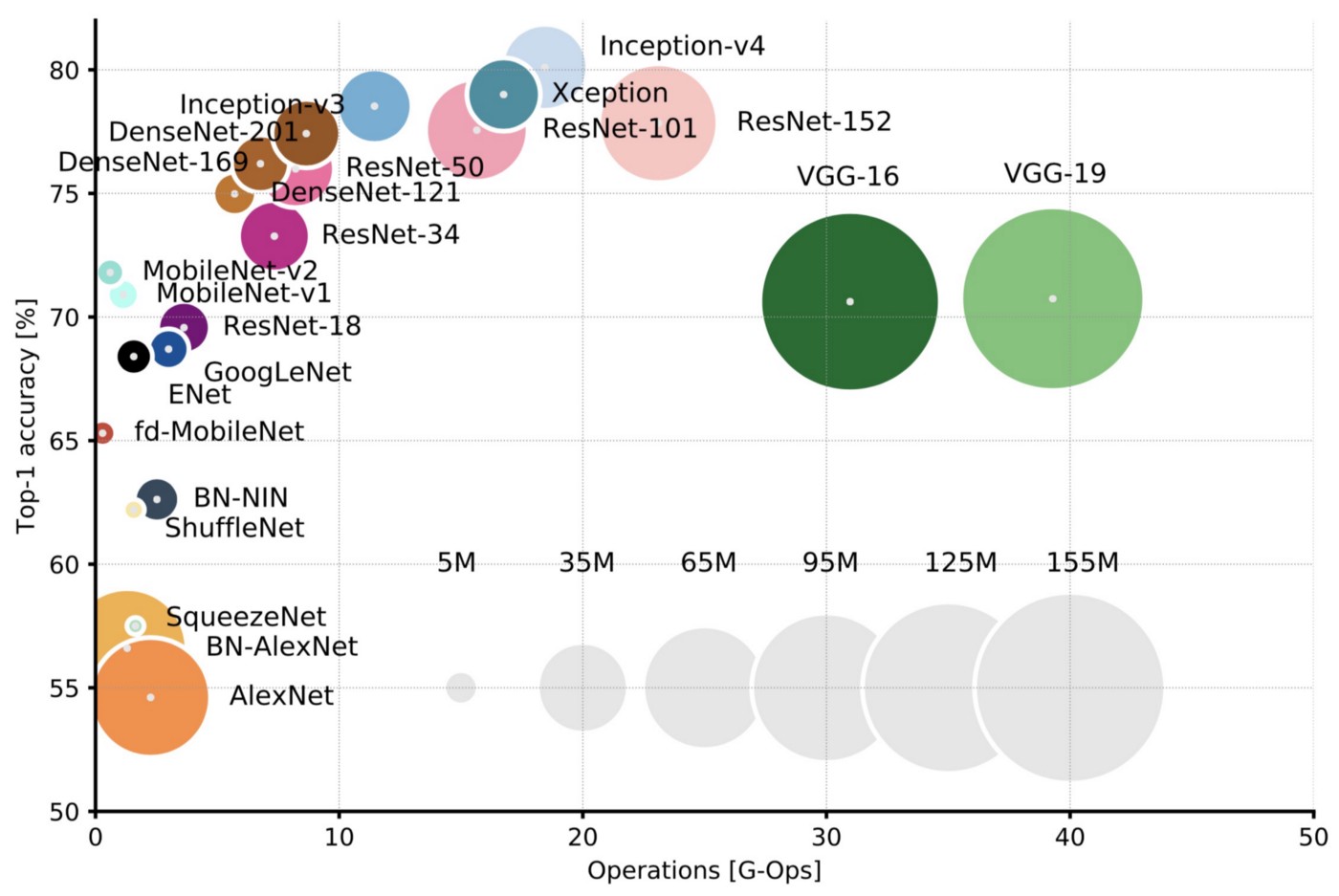 https://towardsdatascience.com/neural-network-architectures-156e5bad51ba
Accuracy vs. cost (model size/compute requirement)
Each synapse requires multiply-accumulate
Concerted effort to reduce cost without compromising accuracy
Bitstream Computing Hackathon @ UW
7
Reducing DeepNN Cost
How to deploy NN algorithms onto constrained IoT platforms
TinyML project https://tinyml.seas.harvard.edu/ 
Approaches considered here
Redesign networks to reduce cost [Mobilenet]
Quantize networks to simplify datapaths, reduce memory footprint
Prune networks to reduce memory & compute
Bitstream Computing Hackathon @ UW
8
Redesigning Networks
Mobilenet v1 from Google
[Howard, A. et al. Mobilenets: Efficient Convolutional Neural Networks for Mobile Vision Applications, https://arxiv.org/abs/1704.04861]
Optimize number and type of layers
Provide scaling factor for channel depth
We use 0.25x scaling for the hackathon
Replace 3D convolution with depthwise separable convolution
Bitstream Computing Hackathon @ UW
9
3D Convolution
x
y
i
ci
j
co
Requires co×ci×i×j parameters (weights) and dim(x) × dim(y) × ci×co×i×j MACs
Both training and inference are costly
Bitstream Computing Hackathon @ UW
10
Depthwise Separable Convolution
i
ci
j
co
Requires (ci×i×j + ci×co) parameters (weights) and dim(x) × dim(y) × (ci×i×j + ci×co) MACs
Faster/cheaper training, cheaper inference
Bitstream Computing Hackathon @ UW
11
Quantization: Fixed-point
Driven by DNN inference
8b
16b
32b
64b fixed-pt
Short vector
…
Wider was considered better
Better precision, larger range (e.g. addresses)
Narrower is considered better
Memory, datapath, energy
8b weights & activations [VanHoucke 2011]
How narrow?
Bitstream Computing Hackathon @ UW
12
[Speaker Notes: Addressability drove increased bit widths; in 90s short vectors introduced to accommodate narrow data types (media), DNNs driving push back]
Bitstreams
The least amount of information we can convey in a digital system is one bit
A stream of bits convey greater precision and range over time
Origins in three related areas:
Rate coding in biological spiking networks
Pulse-density modulation in audio applications
Stochastic computing
Bitstream Computing Hackathon @ UW
13
Rate Coding in Neurons
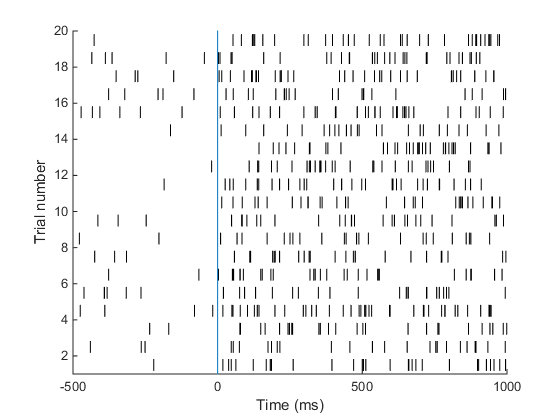 From: https://praneethnamburi.wordpress.com/
Quantity represented as overall firing rate of neuron or population of neurons
Bitstream Computing Hackathon @ UW
14
Stochastic Computing
E[S3] = E[S1S2] = E[S1]E[S2]
Introduced by von Neumann, digital realization by Gaines in 1967
A bit represents a probability in time
Uniform weight per bit, inherently fault tolerant
Arithmetic functions are usually trivial
Variable (low) precision increases with length
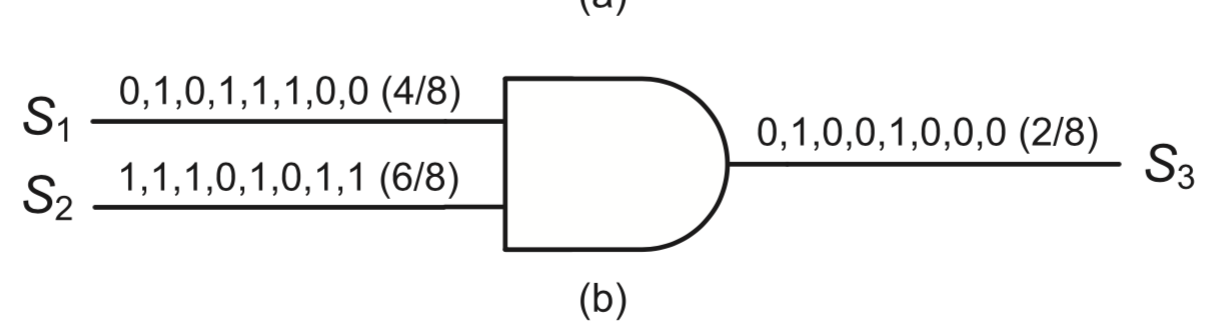 Bitstream Computing Hackathon @ UW
15
Why Bitstreams?
Flexible representation
Very low cost datapaths
Preferred representation for sensors, actuators
Audio: PDM microphones, class D amplifiers
Other sensing modalities: multi-bit ADC an expensive component; single-bit SDM preferred
PWM for motor, actuator control
Bitstream Computing Hackathon @ UW
16
Why Not Bitstreams?
Inefficient representation: linear vs. logarithmic
Inefficient computation (in time)
Algorithmic issues
Not all operators available/known
Pipelined/streaming computations serialized for unknown operations
Analytical tools (e.g. z-domain analysis) may not work
Range, precision, scaling are tricky [Shukla, FoNS, 2018]
Practical issues
Previously, limited software tools
Bitstream Computing Hackathon @ UW
17
[Speaker Notes: FIXME; rerecord]
Development Tools
[Kyle Daruwalla, Rohit Shukla, Heng Zhuo]
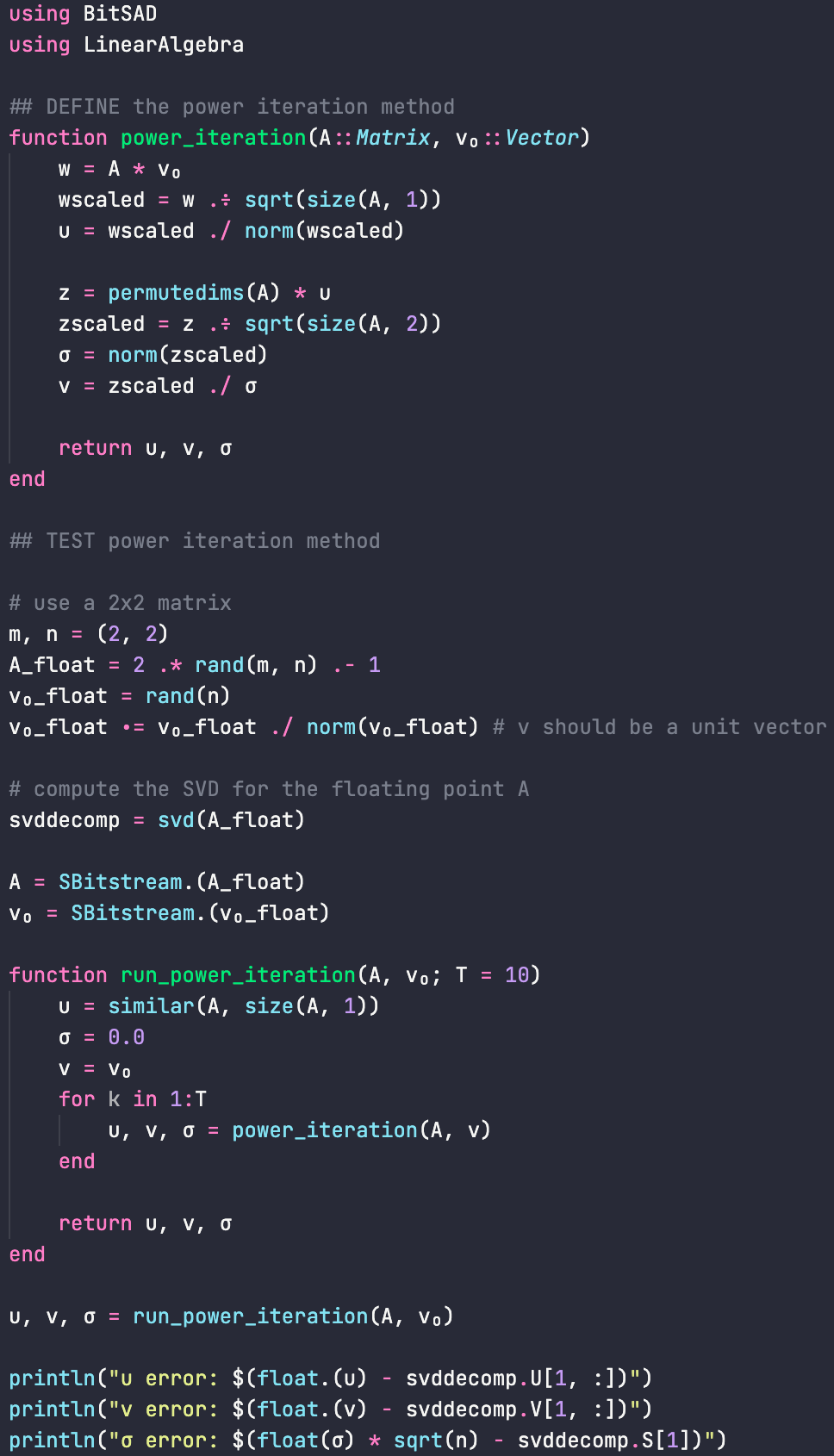 Julia-based DSL
Support for a broad variety of bitstream constructs
Algorithm development in FP
Validation in emulated bitstream mode
Automatic synthesis of bitstream datapath in Verilog
https://github.com/UW-PHARM/BitSAD.jl
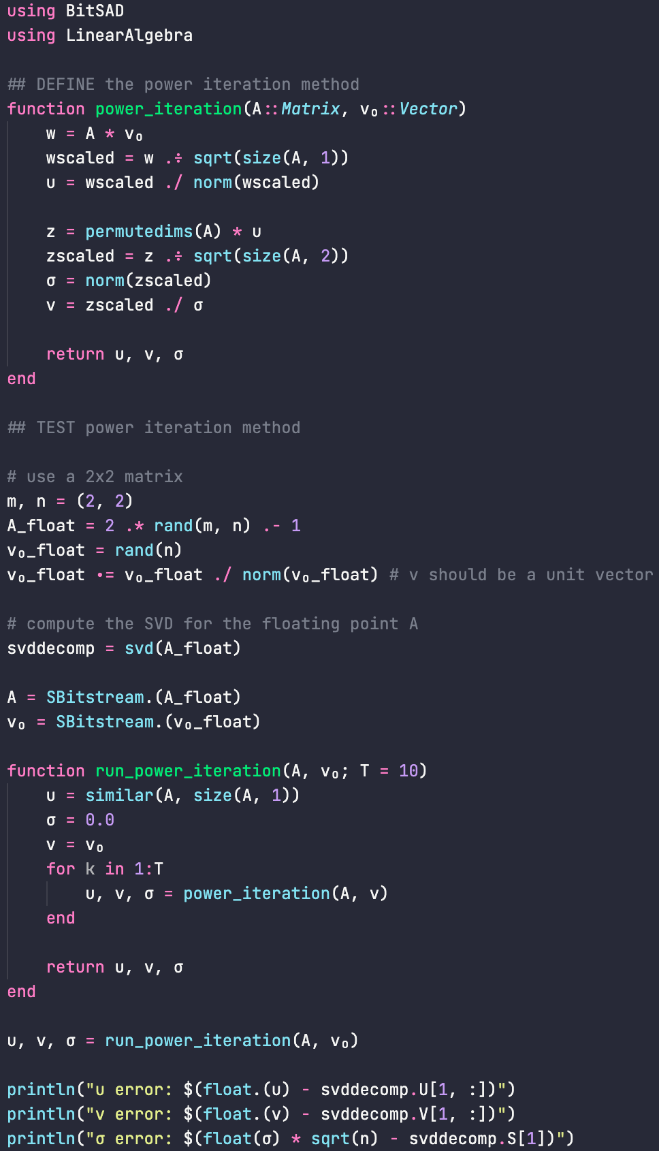 Bitstream Computing Hackathon @ UW
18
Bitstream Dot Product
SNG
Add
SNG
…
…
SNG
Input and weight encoding: SNG (LFSR)
Stochastic number generator
Multiply: AND gate
Add: bit count circuit
Replicate for each layer, channel, x-y location
Length of bitstream ~ accuracy
Bitstream Computing Hackathon @ UW
19
Activation Function
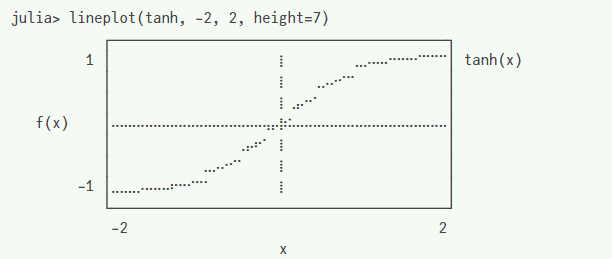 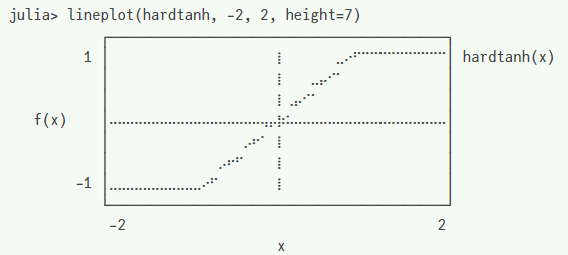 Bitstream range limited to [-1,+1]
Popular activation functions (e.g. ReLU) exceed this range
Traditional tanh function is a good fit
Hardware cost of tanh is high: arithmetic approximation or lookup table
Hard tanh is a very good fit for bitstreams
Bitstream Computing Hackathon @ UW
20
Quantizing Weights
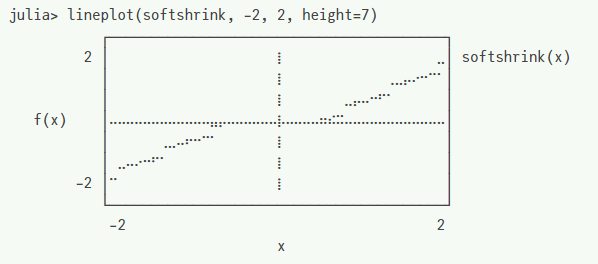 Conv Layer
Conv Layer
Batch Norm
Batch Norm
Parameters (weights) also have range [-1,+1]
Add loss function term to limit to this range
Softshrink function: linear penalty if outside range
During training, weights converge to [-1,+1] range
Effective, but does not restrict batch normalization layers
Batch norm (BN) needed to solve vanishing gradient
Folded with Conv weights after training (not needed for inference)
After folding weights can exceed range [-1,+1]
Solution: fold BN, then fine tune a few epochs
Weights quickly converge to [-1,+1] range
Note: need to reinsert BN layers after pruning to avoid vanishing gradient
Bitstream Computing Hackathon @ UW
21
Pruning Neural Networks
Input
Output
Hidden Layer
Proposed in 1980s [LeCun, Optimal Brain Damage]
Remove ineffectual (low weight) synapses
Remove disconnected nodes
Fine-tune (train a few more iterations)
Bitstream Computing Hackathon @ UW
22
Pruning Impact on Hardware
SNG
Add
SNG
…
…
SNG
Pruned synapse: eliminate SNG + AND gate
Pruned channel: eliminate entire dot product
Structured pruning: targets channels
Unstructured pruning: targets synapses
Bitstream Computing Hackathon @ UW
23
Hackathon Flow
[TinyMLPerf Visual wake words from https://github.com/mlcommons/tiny]
Training & Validation Data
Test Data
Train from scratch
Pre-trained Mobilenet
Remove Batch Norm
Evaluate
Fine Tune
Prune
Fine Tune
Iterate
Iterate
Submit
HW requirement
Decently-fast CPU will suffice for required tasks
Train from scratch (optional)
Fast GPU (GTX1080 ~1.5 hours)
Bitstream Computing Hackathon @ UW
24
Evaluation
Accuracy is determined with test images
Set of 100, not included in training or validation
Julia script uses BitSAD to estimate accuracy
Accuracy drops from pruning, quantization
Cost is measured as relative silicon area
We provide Julia script for this
Energy is measured per inference (image)
We also provide a script for this
Bitstream Computing Hackathon @ UW
25
Hackathon Logistics
Getting started/help session Sun 11/12 1-4pm
Evaluation metrics
Accuracy on test set
Area cost (based on pruning)
Energy cost (based on pruning and bitstream length)
Compound: accuracy/area (higher is better)
Compound: accuracy/energy (higher is better)
Submit report, model, and results via web site
Bitstream Computing Hackathon @ UW
26
Report Format
Describe
Choices, changes to pruning/fine-tuning flow
Choices for bitstream length
Any design tradeoffs
Any further parameters changed/tweaked
Resulting area, energy estimates from tools
Resulting accuracy for test set
Lessons learned, conclusions
Include pointer to final BSON model file
Bitstream Computing Hackathon @ UW
27
Acknowledgments
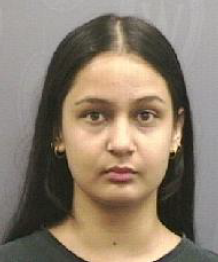 Nitya Joshi
Quantization, script & tutorial updates
PHARM Research Lab
http://pharm.ece.wisc.edu
Funding
AFRL Award FA9550-18-1-0166
NSF Award CCF-2010830
Prior students
Rohit Shukla (now at Nvidia)
Michael Mishkin (now at AMD)
TinyML project at Harvard
Kyle Daruwalla
Bitstreams, Julia, scripts, tutorials
Ravi Raju
Pruning, training, scripts, tutorials
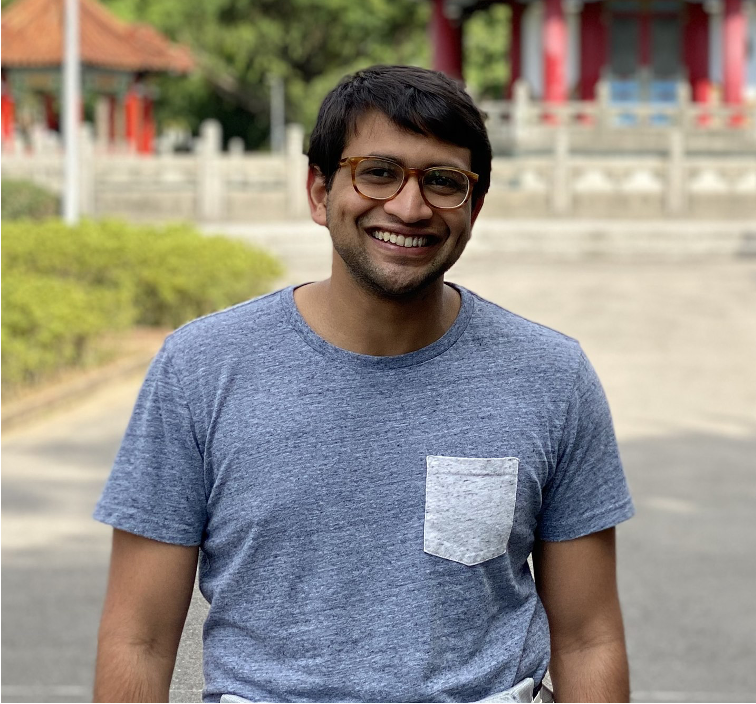 Bitstream Computing Hackathon @ UW
28
Conclusion
Come and learn all about leading-edge UW research into ultra low-power neural networks!

Learn a new programming language (Julia)
Learn about computing with bitstreams
Learn to train a powerful neural network (Mobilenet)
Prune it/tune it/quantize it to make it energy efficient
Submit your results & win valuable prizes

BCH@UW Hackathon kicks off on Sun 11/12 at 1pm in EH2261
Web site is already live – get started with tutorials & tools
Bitstream Computing Hackathon @ UW
29